Разработка и сопровождение рабочих программ по дисциплинам с использованием ИС «РПД»
Возможности ИС «РПД»:
автоматическая загрузка дисциплин, видов занятий, часов, компетенций из учебных планов высшего профессионального образования;
отслеживание обеспеченности кафедры  рабочими программами дисциплин, на основе данных из рабочих учебных планов;
импорт перечня литературы из электронно-библиотечной системы Университета;
печать рабочей программы дисциплины с использованием единого шаблона.
экспорт выходных документов в форматы DOCX,RTF, PDF.
хранение рабочих программ дисциплин на сервере баз данных Университета.
Интерфейс. Идентификация
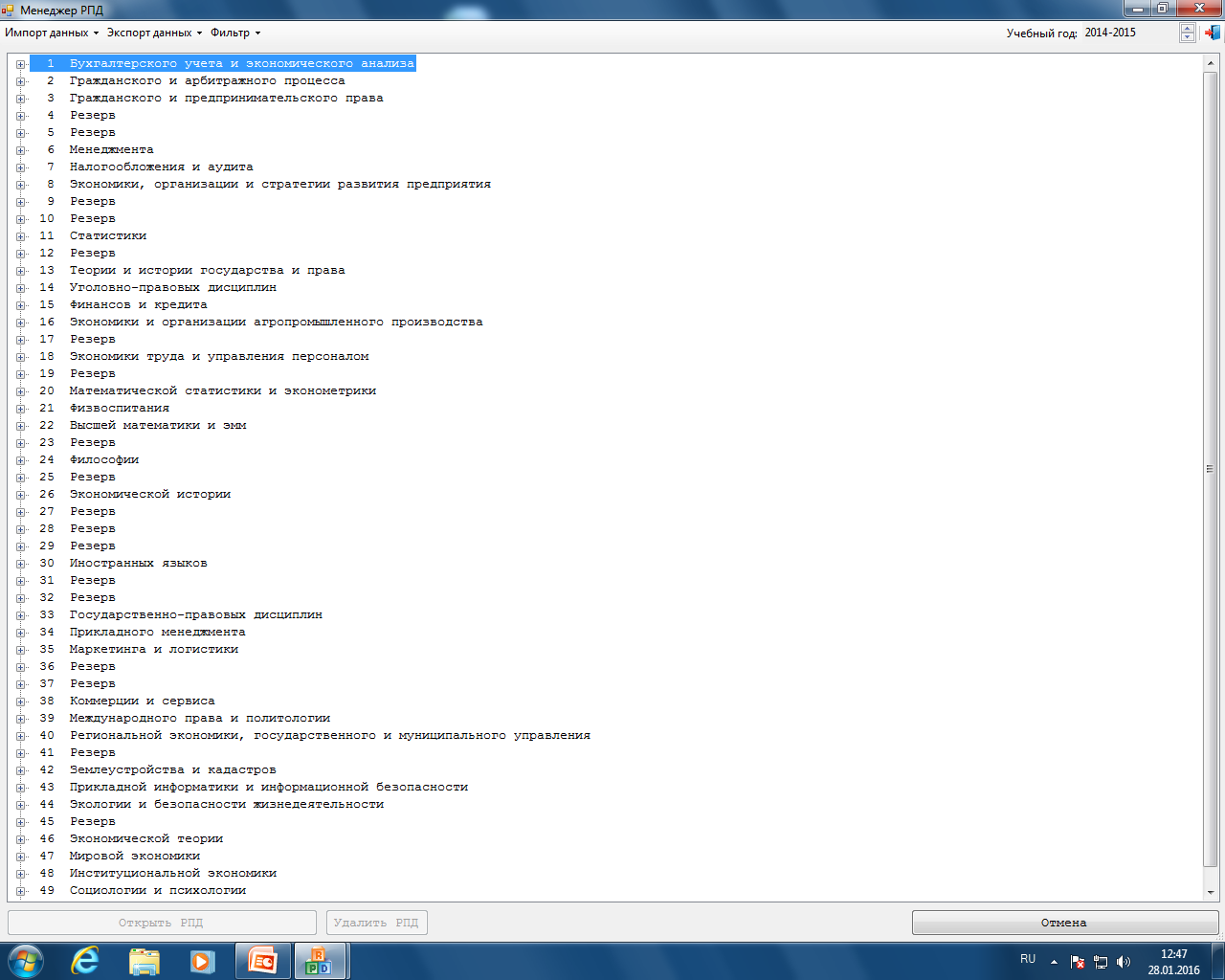 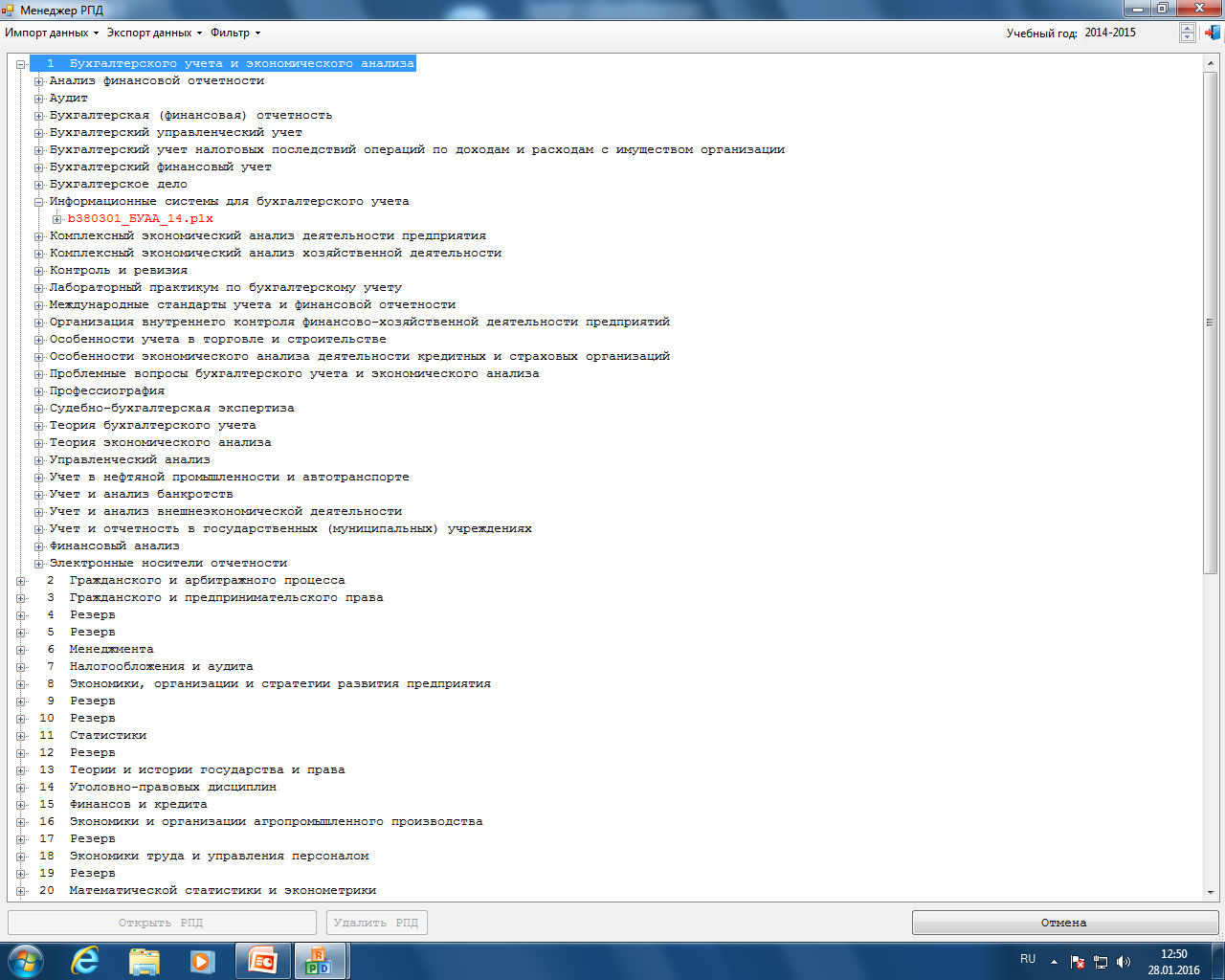 Интерфейс. Титульный лист
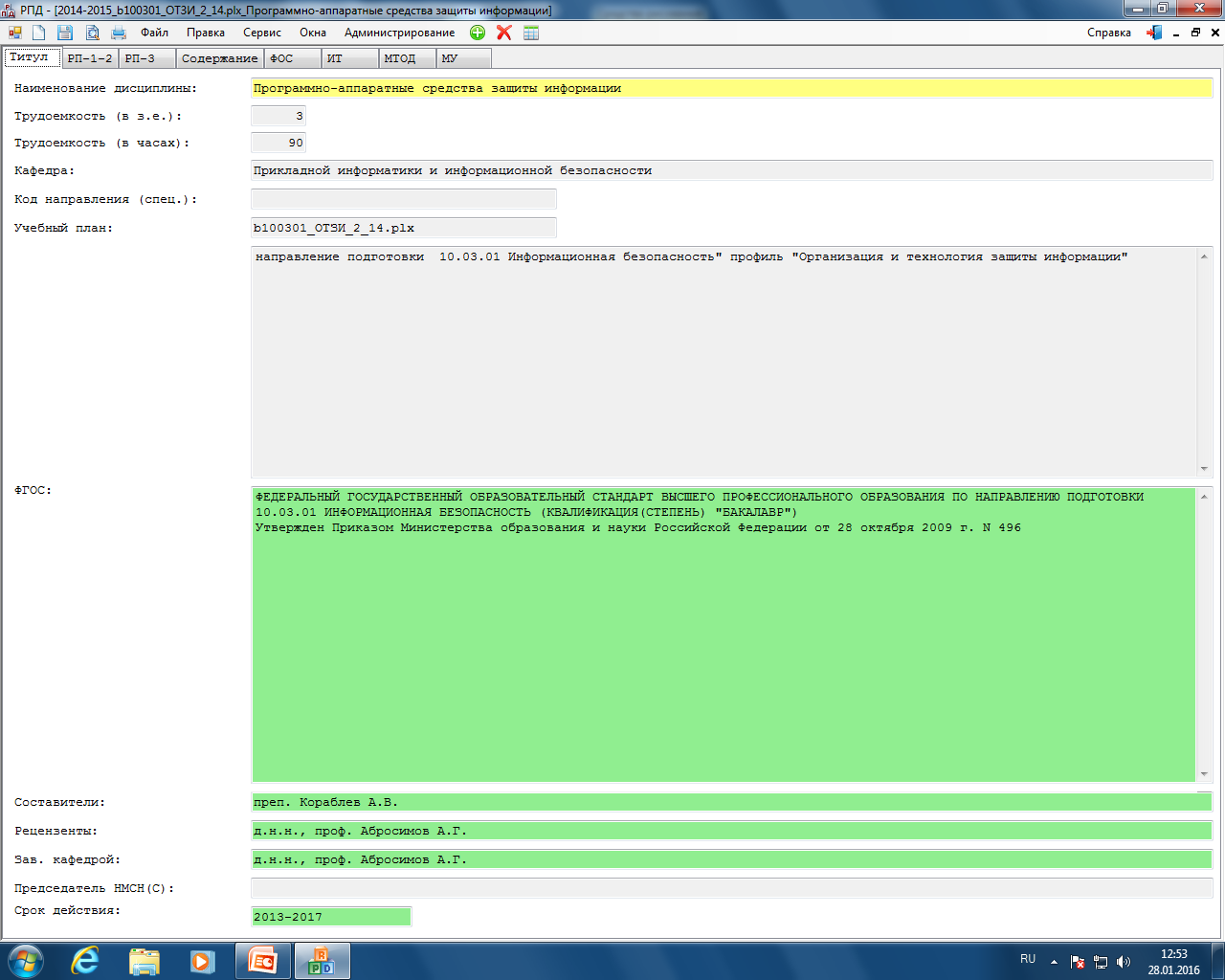 Интерфейс. Основные разделы РП
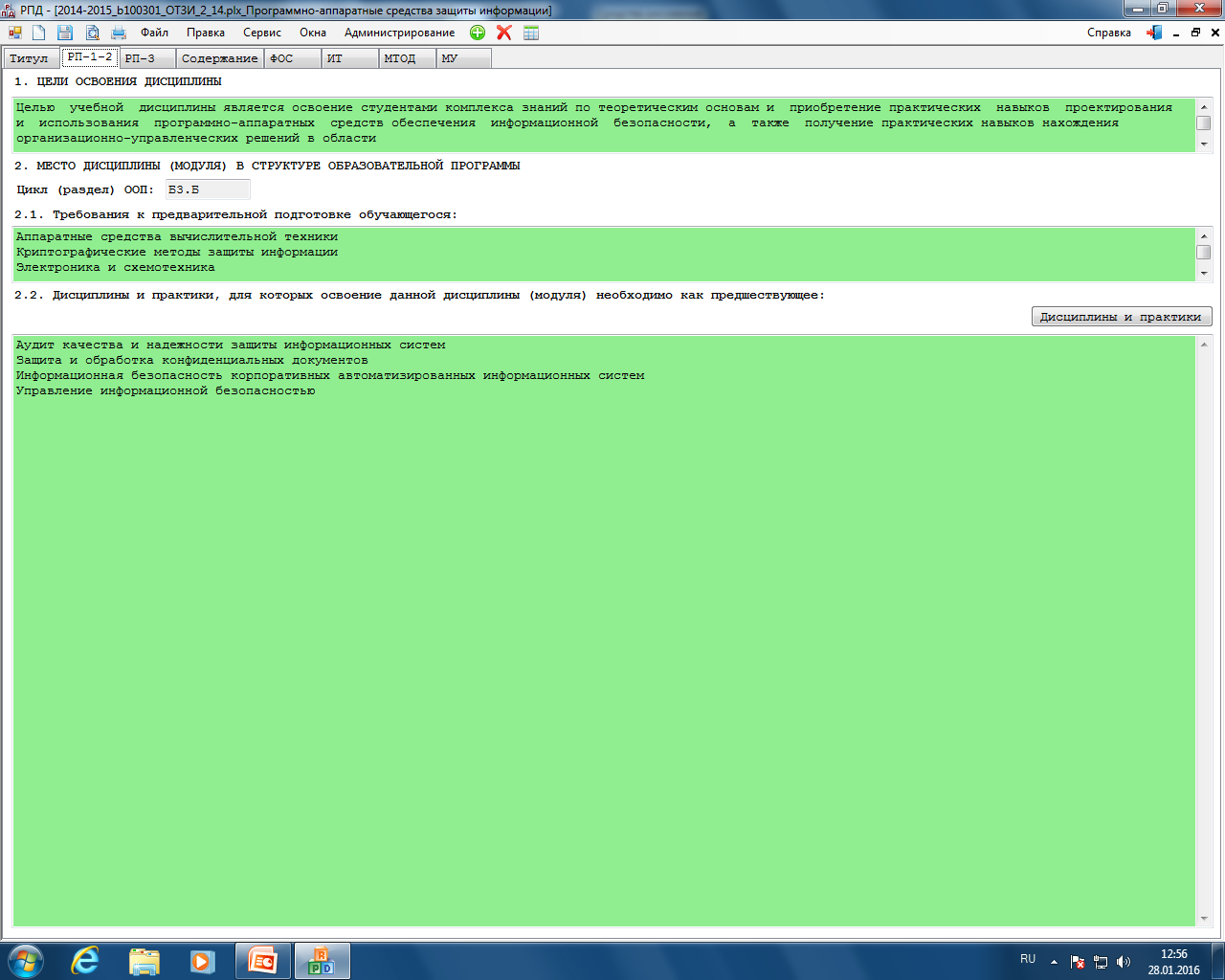 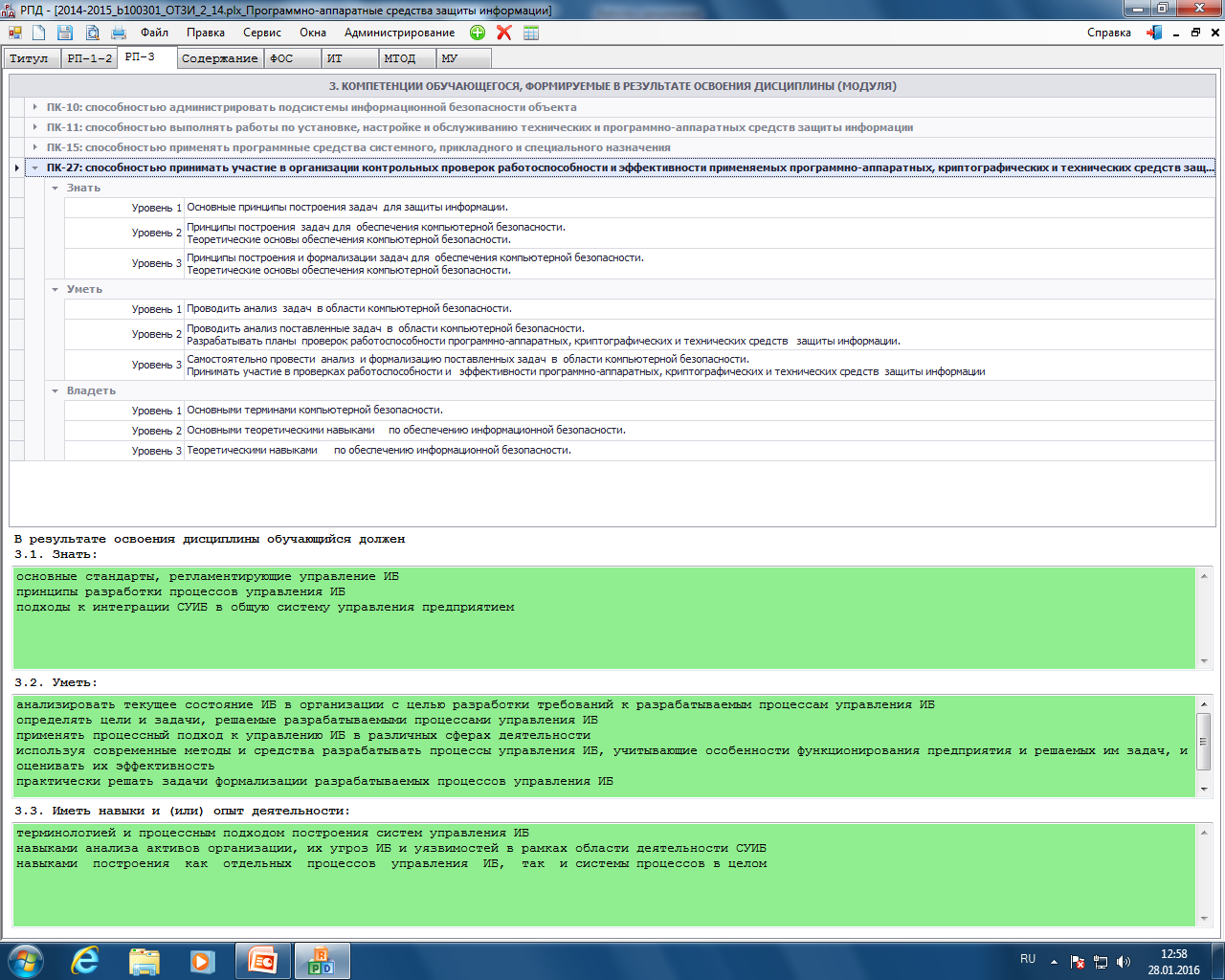 Интерфейс. Содержание
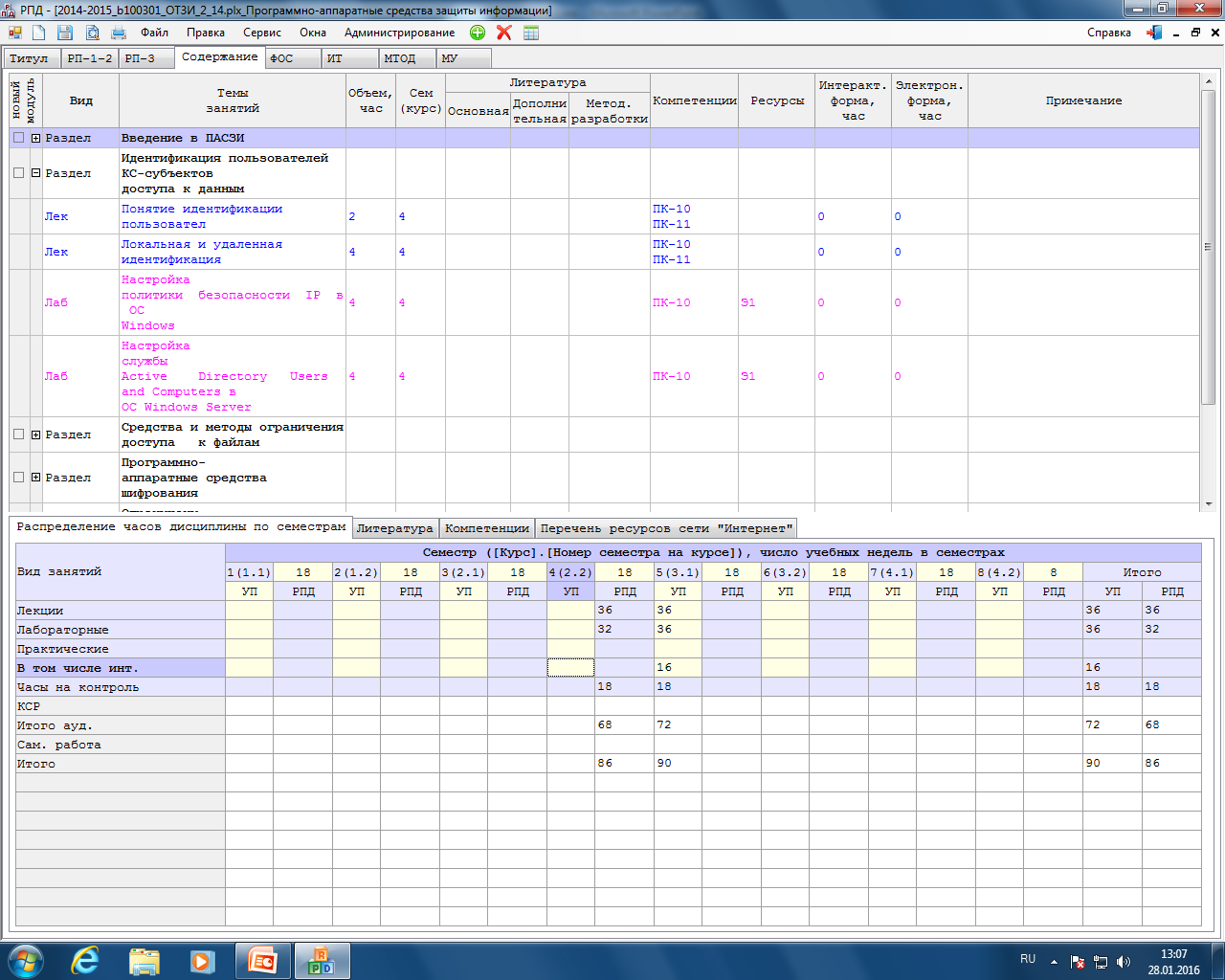 Интерфейс. Разделы 5-8
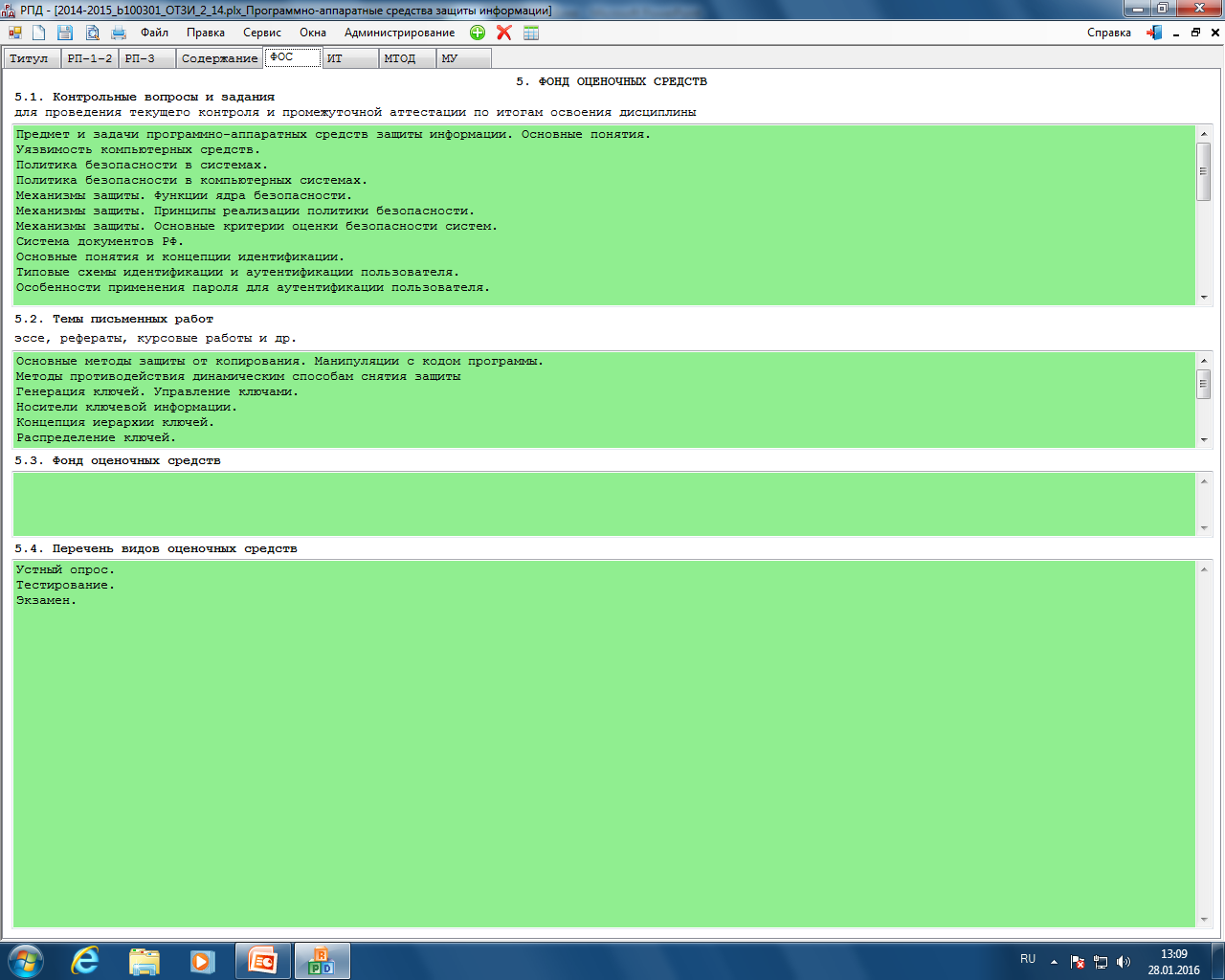 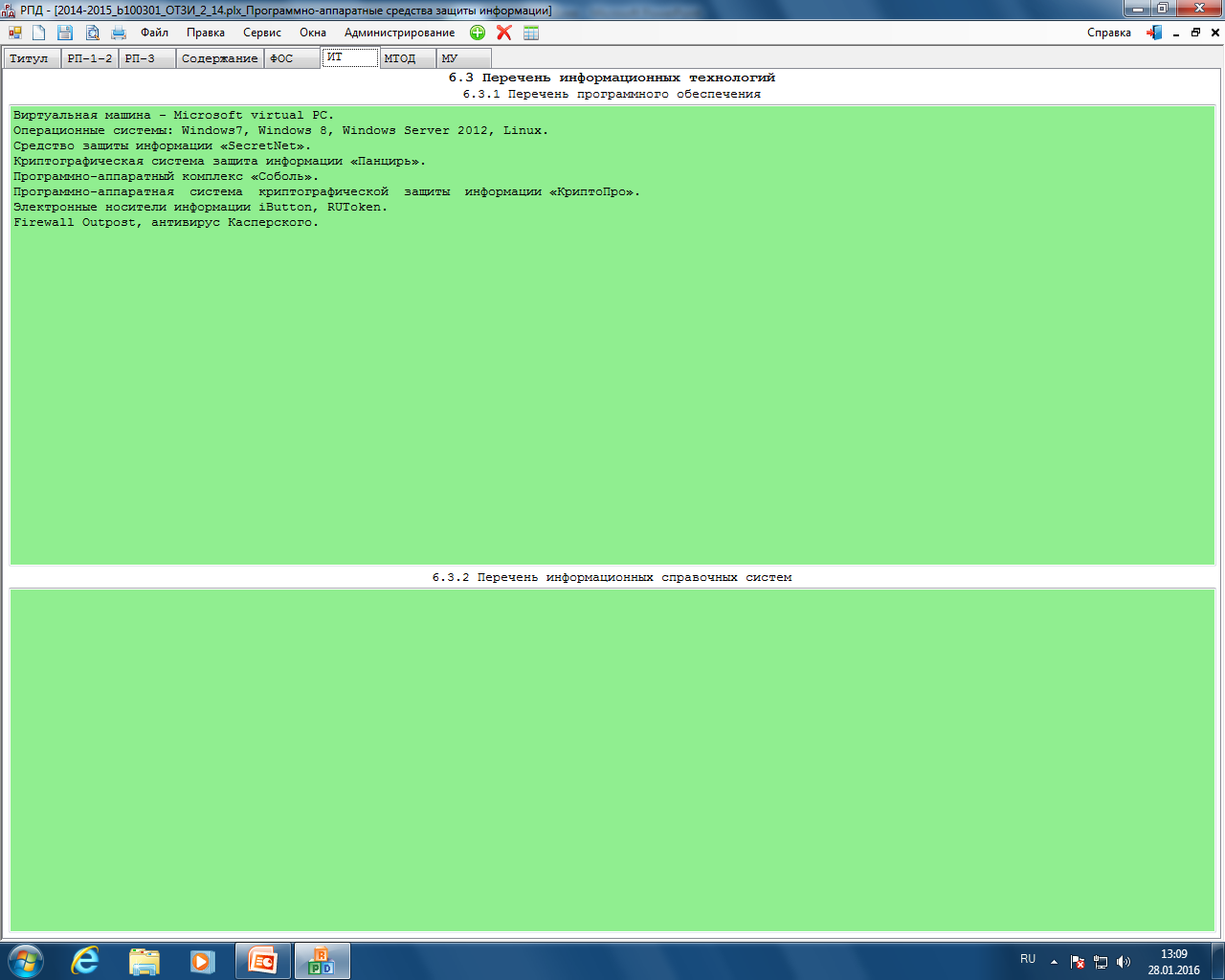 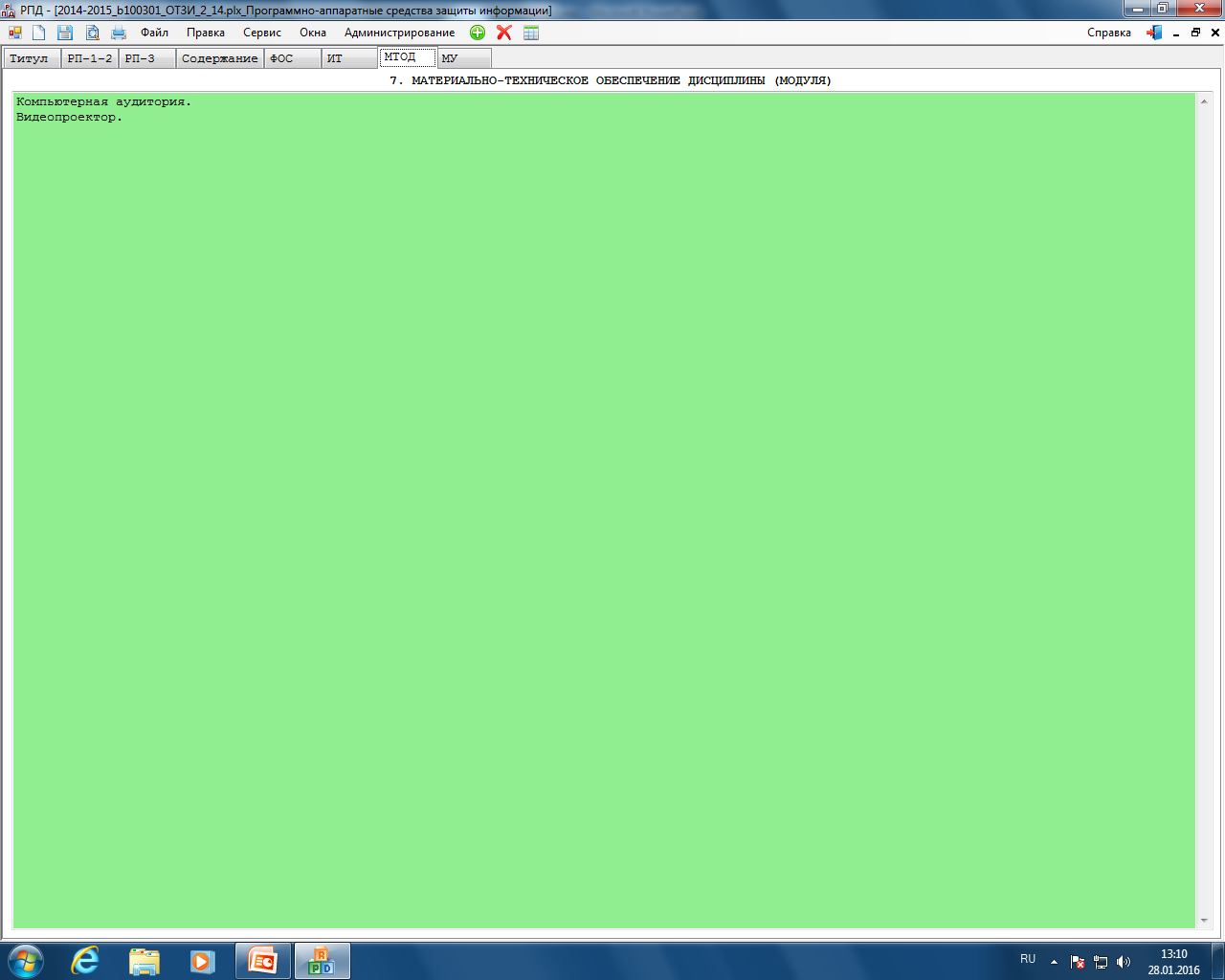 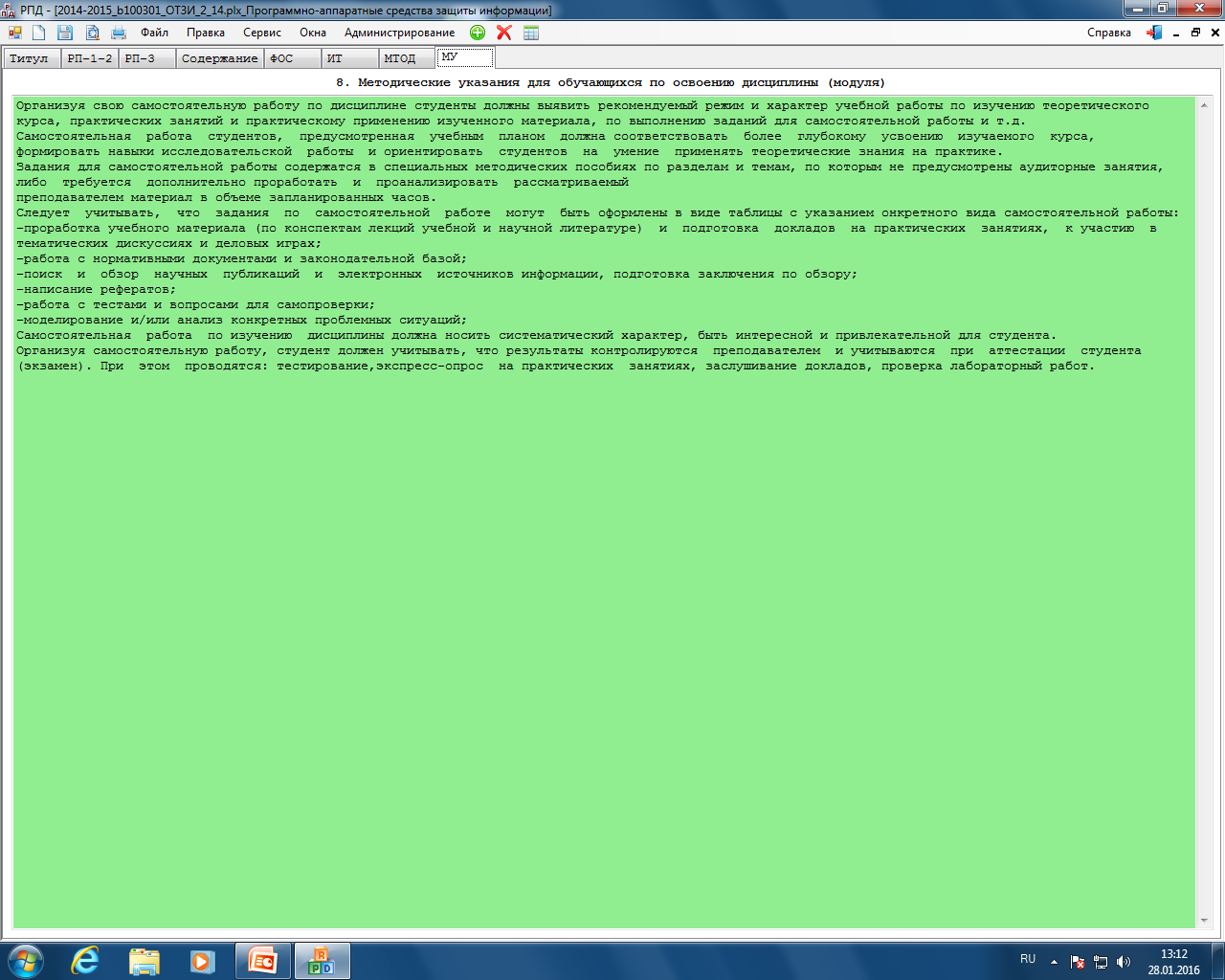 Интерфейс. Печать РП
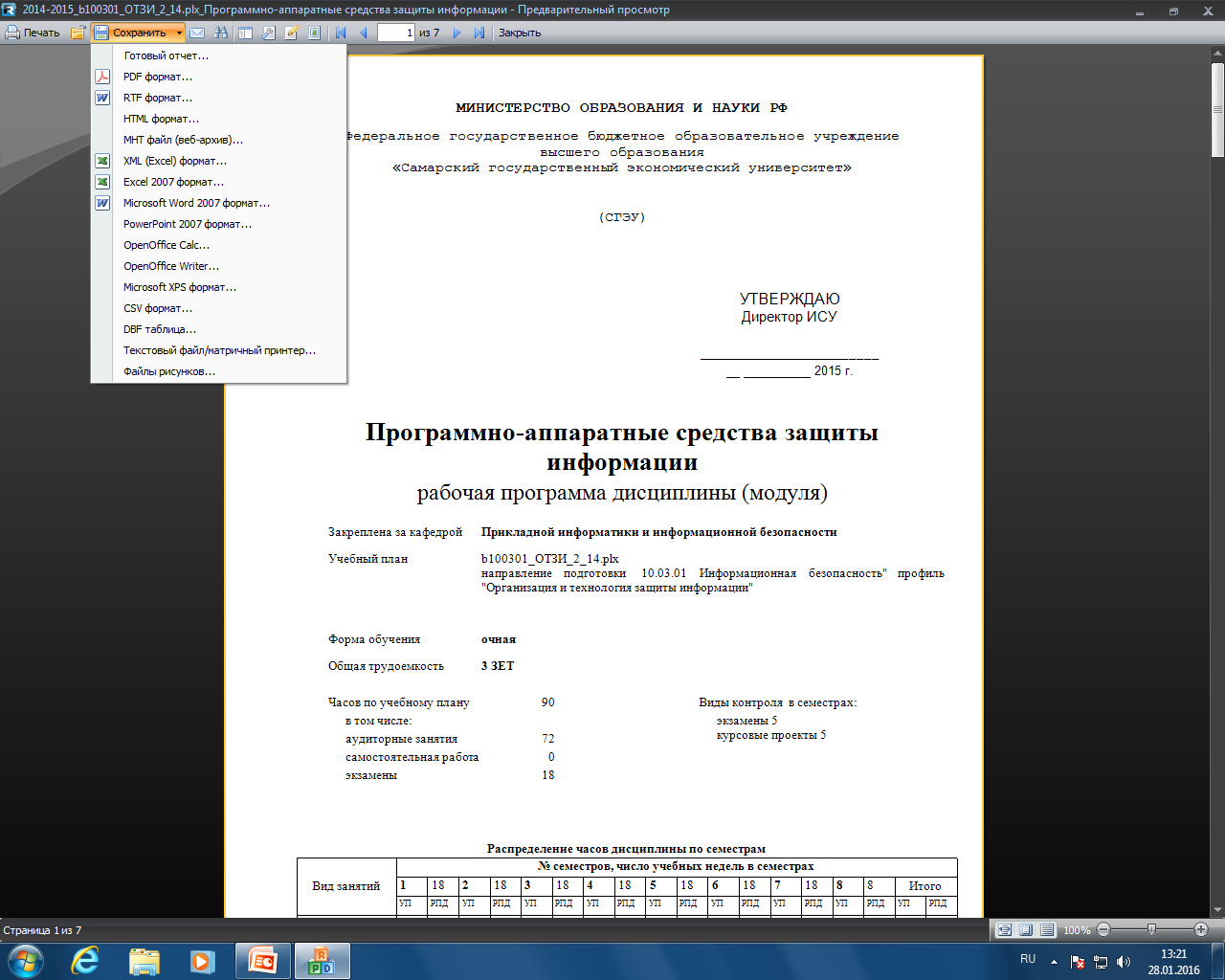 Разработка и сопровождение рабочих программ по дисциплинам с использованием ИС «РПД»
Вопросы…